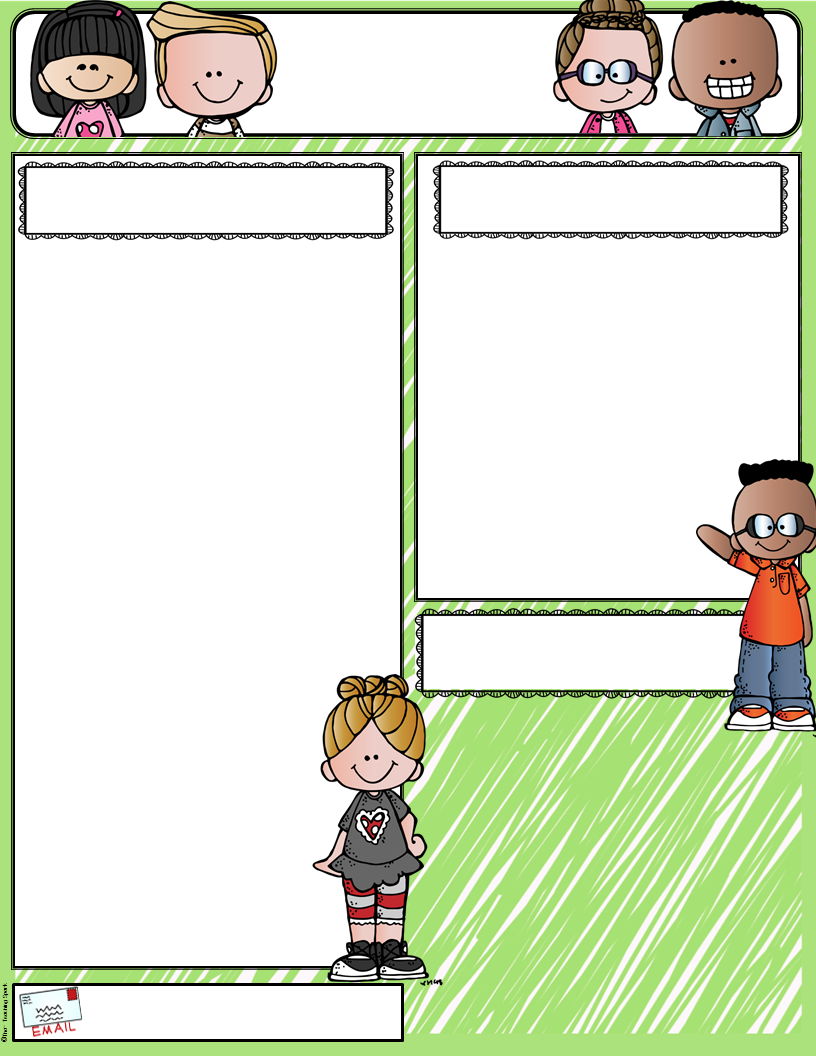 Dr. Alvarado’s ELAR Newsletter
September 24-28, 2018
Special Announcements
This Week’s Skills
*October 5th from 1pm-4pm has been established as parent conferences. I will be sending home a sign-up sheet with a variety of times to choose from. If you prefer a different day, I am flexible with that too. 

*This is our first week of changing classrooms. I ask for your patience as we work through this process. 

*The 1st six weeks ends Friday, Sep. 28th. 

*We will dismiss at 2:45 pm on 
Fridays.
Reading: We will apply our reading kills to the story, Cloudy with a Chance of Meatballs. We will be summarizing, retelling, and learning new vocabulary. Read each night for 10 minutes. 
 
Writing: We will continue to work on skills to improve our writing. Students will be using a checklist and establishing goals.  

Phonics: We will be working on ur, qu, and ar combinations. Students will code words and apply rules. Practice reading and writing 
your sight words each night.  

.
Phonics/Spelling
In Saxon Phonics, students are learning the rules for coding words. Ask your child about what they have learned about combinations. An assessment will be given on Friday over the skills we learned.
talvarado@grafordisd.net